Презентация к занятию по ознакомлению с природой в старшей группе

ТЕМА: «ВЕСЕННЯЯ СТРАДА»

Программное содержание.
Закреплять знания о весенних изменениях в природе.
Расширять представления об особенностях сельскохозяйственных работ в весенний период.
Воспитывать уважительное отношение к людям, занимающимся сельским хозяйством.
Активизировать словарный запас ( весенняя страда, комбайн, агроном, плуг, борона, боронить и др.).
Развивать любознательность, творчество, инициативу.
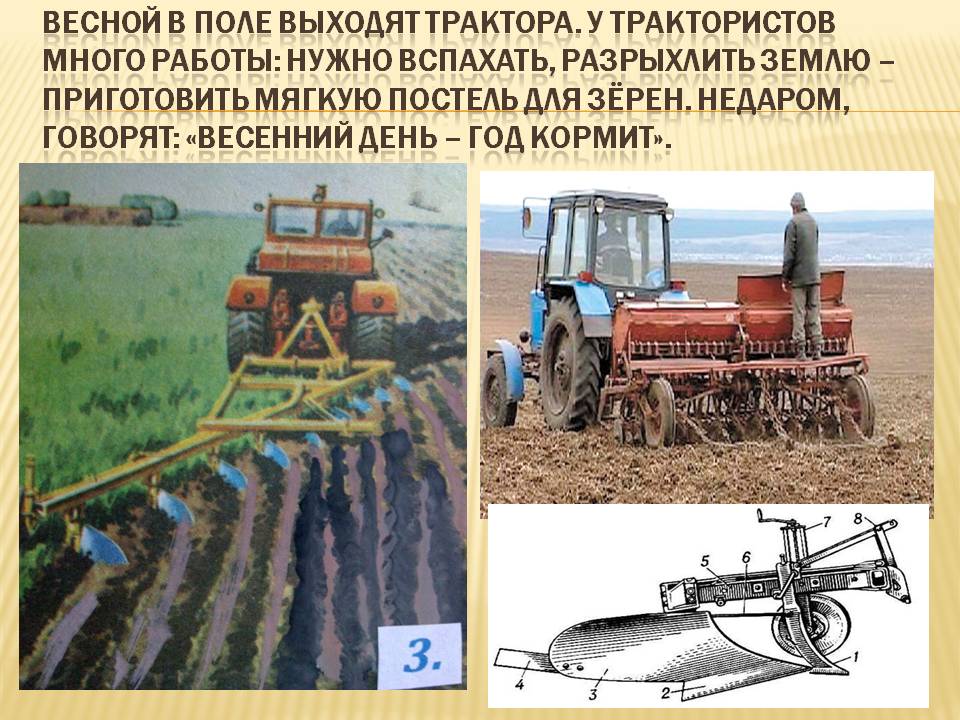 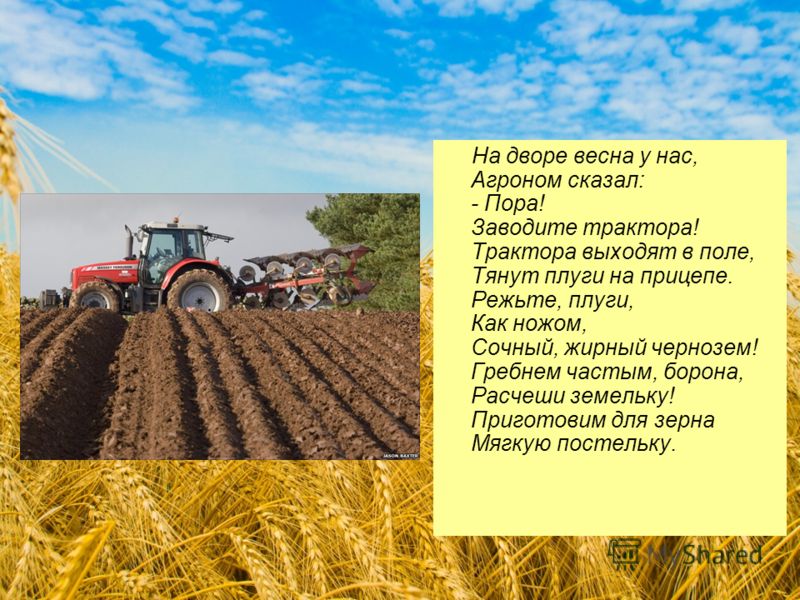 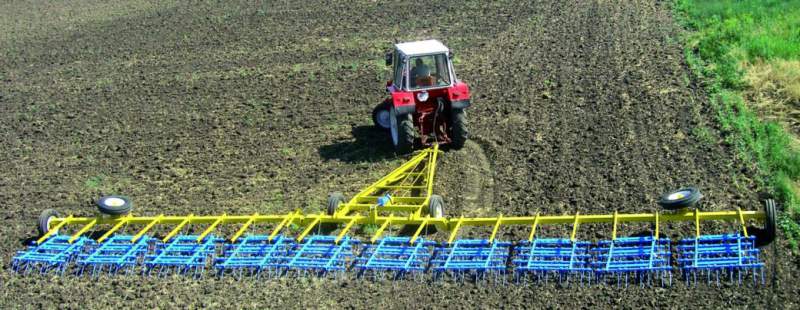 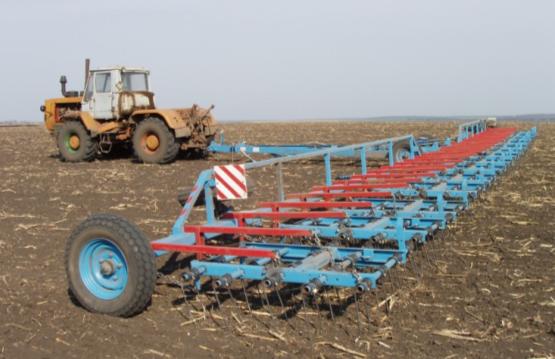 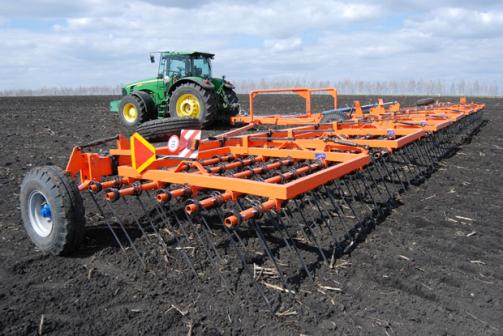 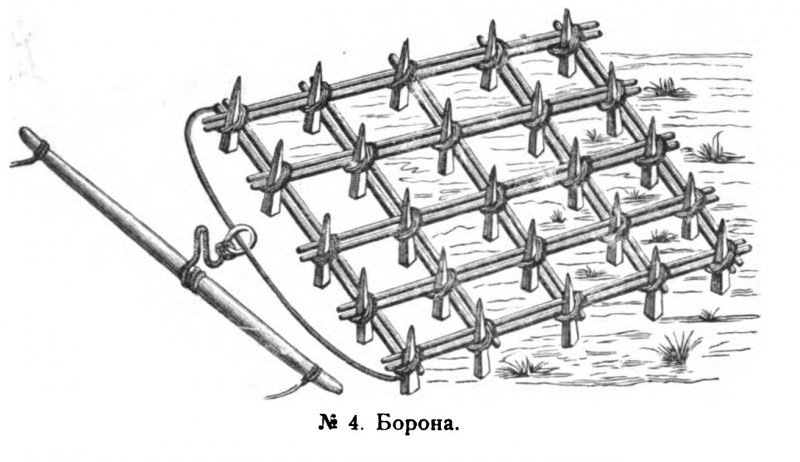 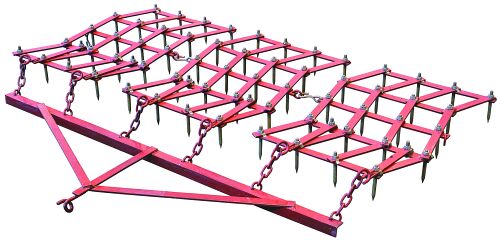 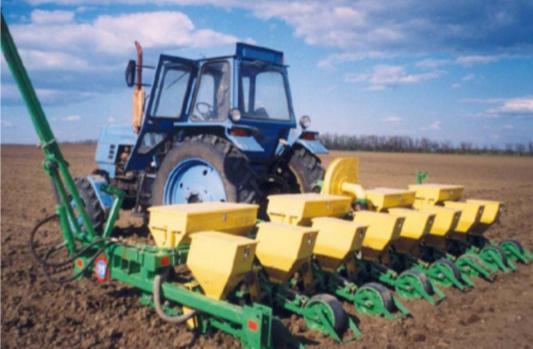 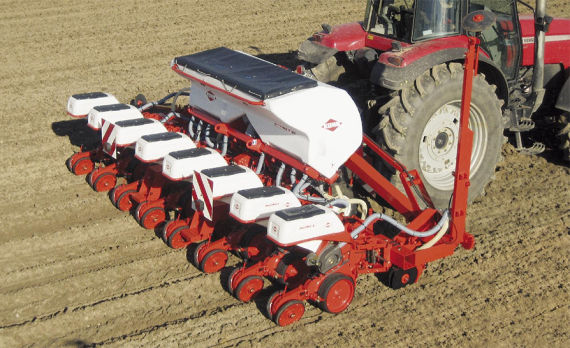 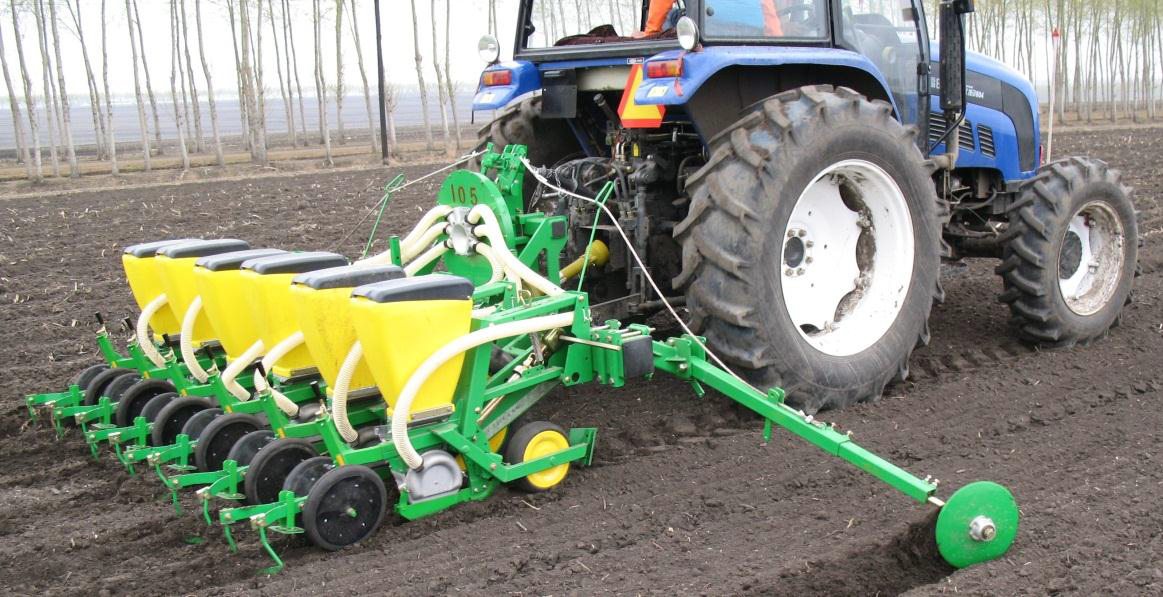 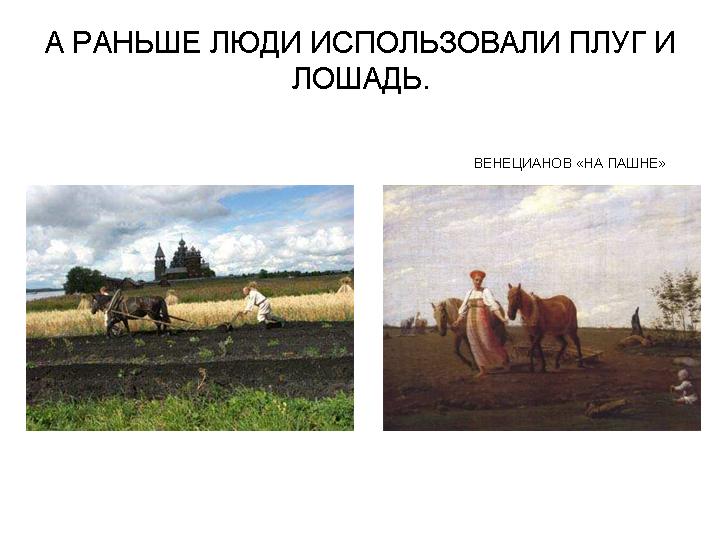 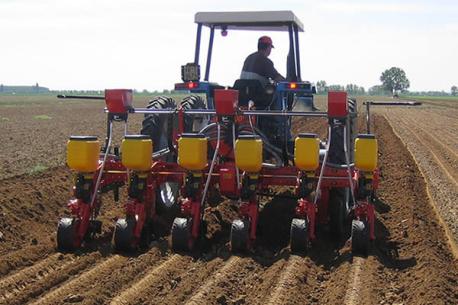 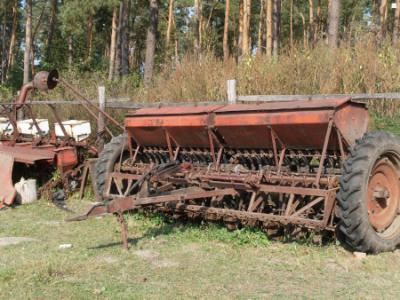 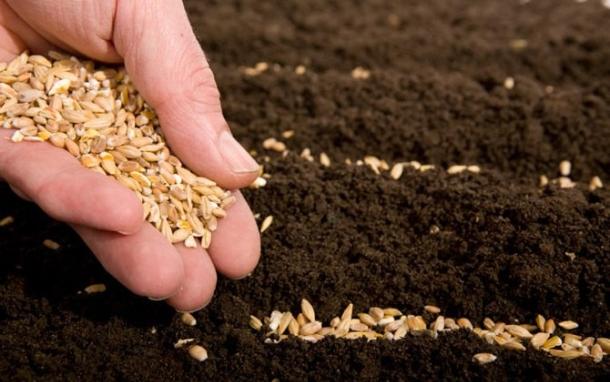 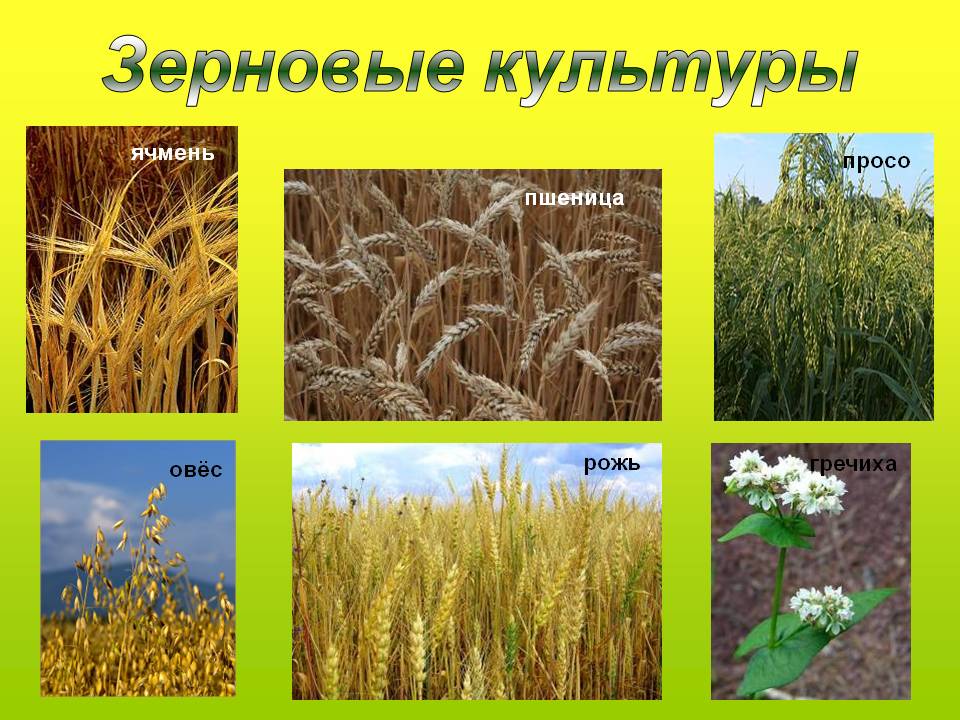 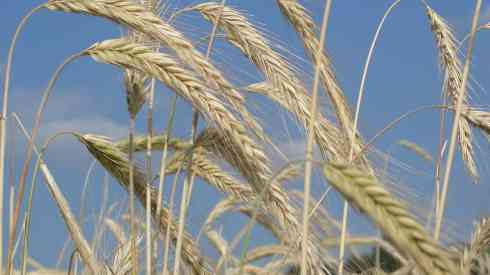 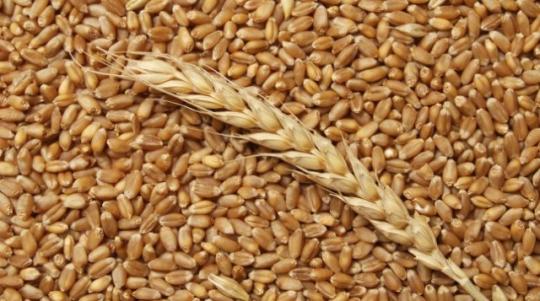 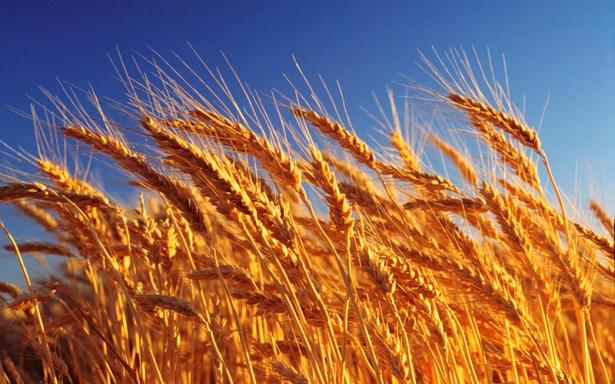 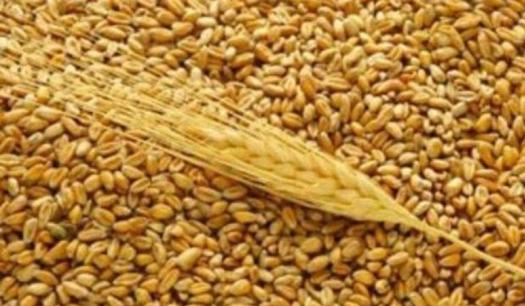 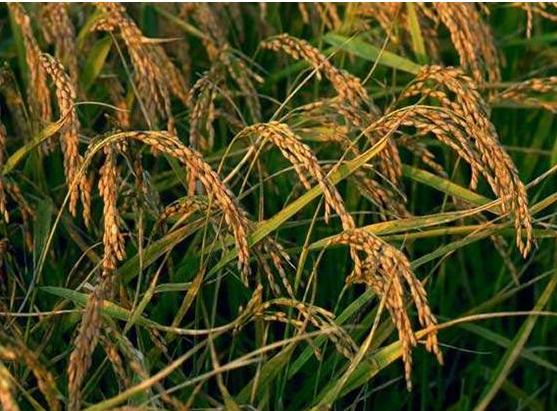 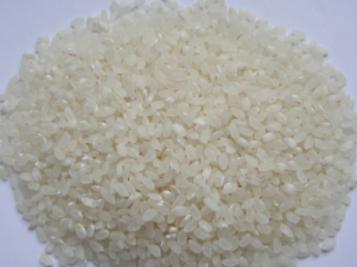 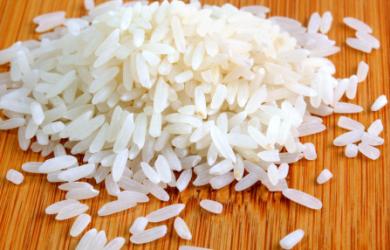 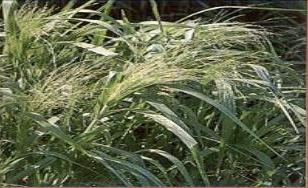 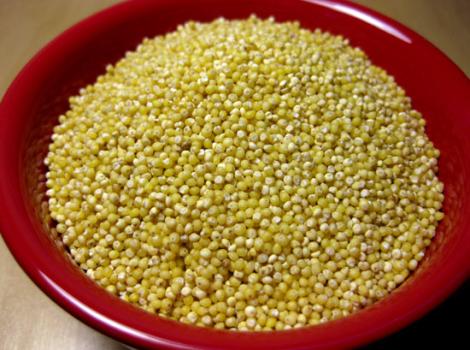 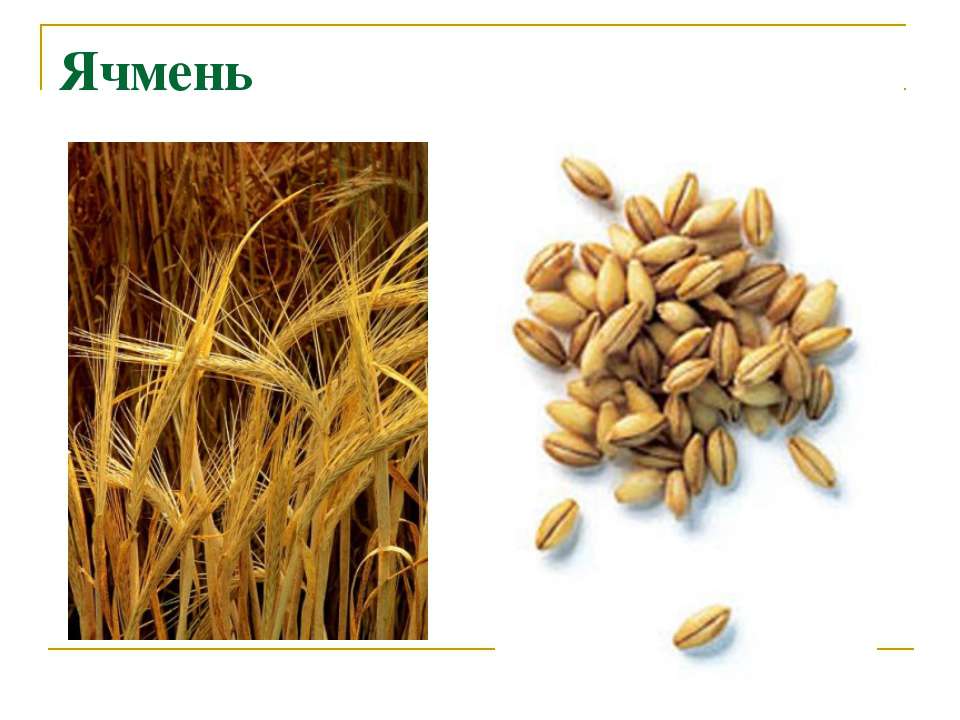 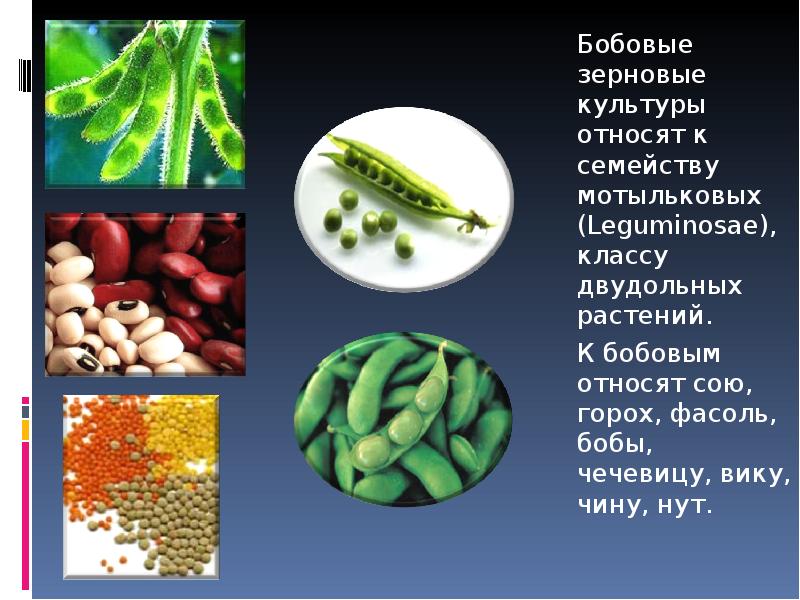 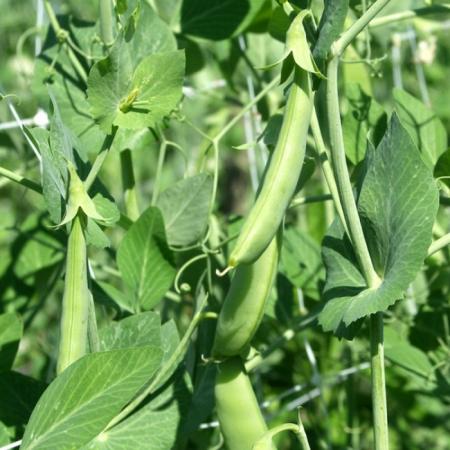 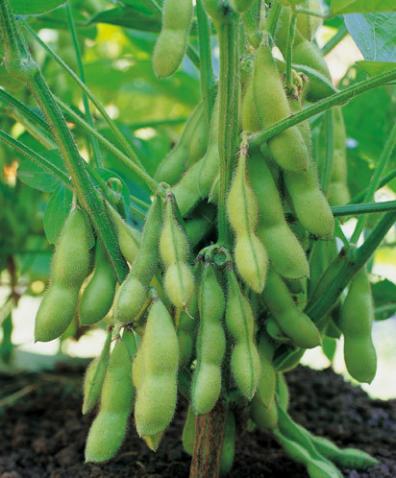 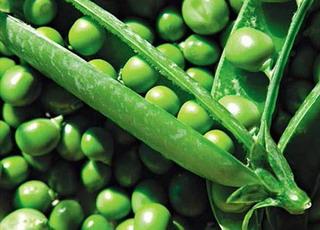 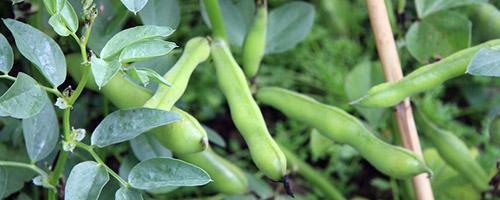 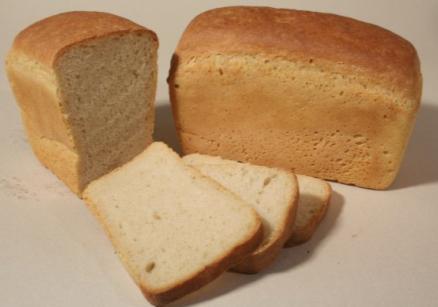 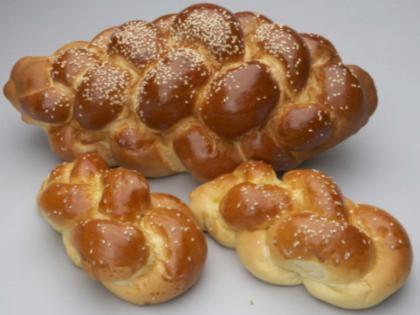 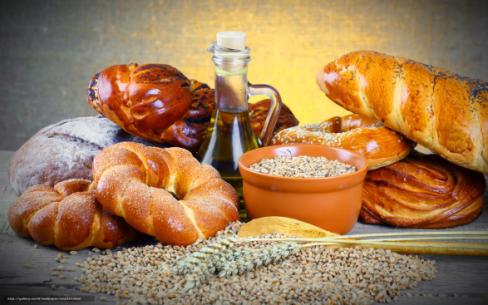 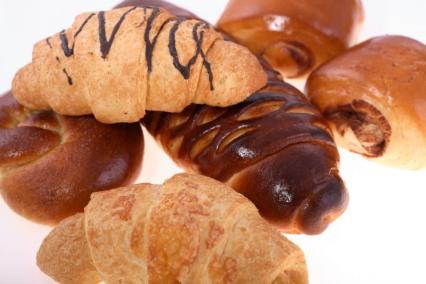 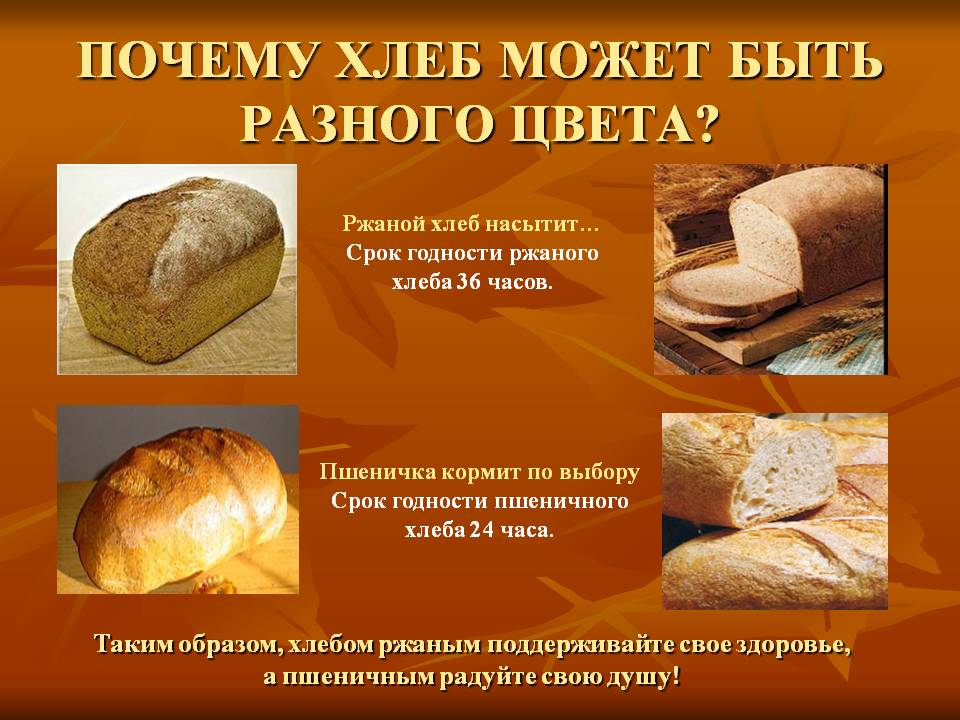 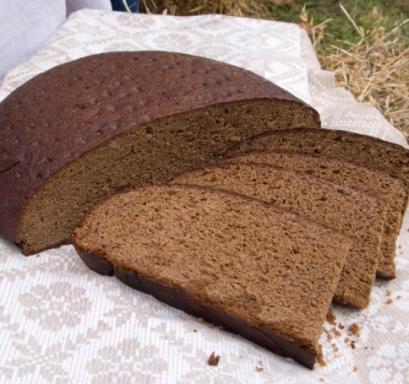 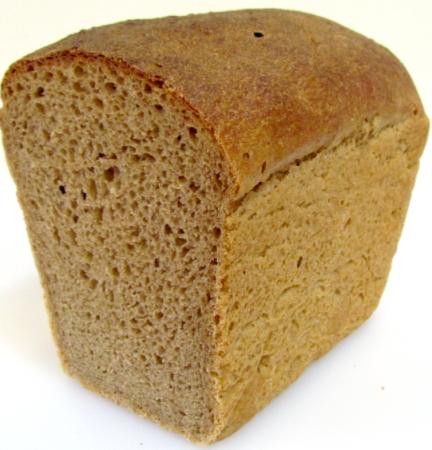 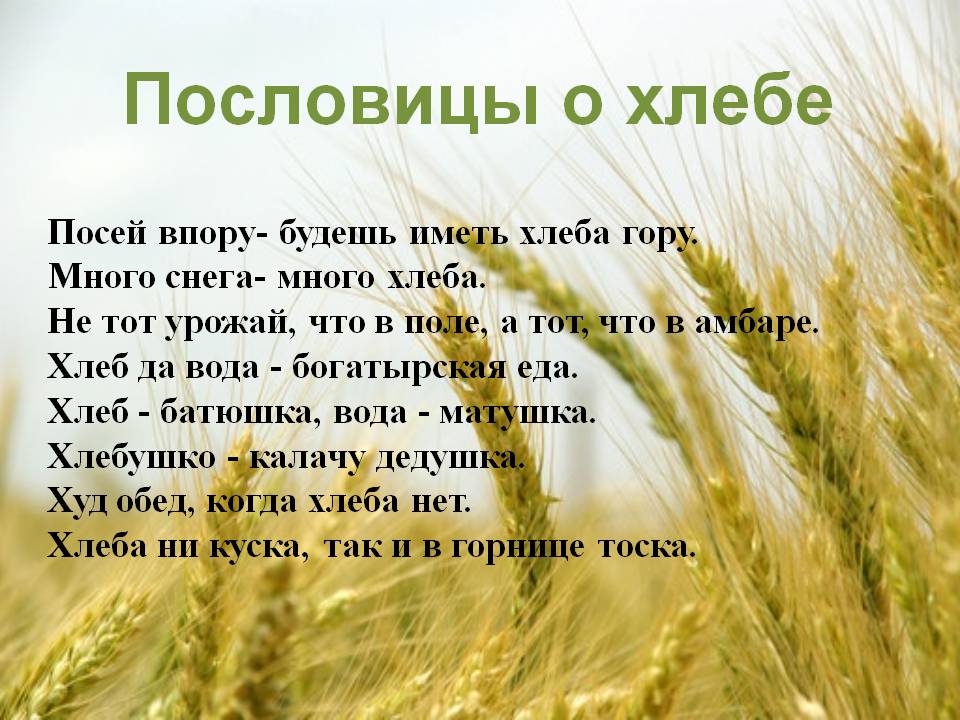 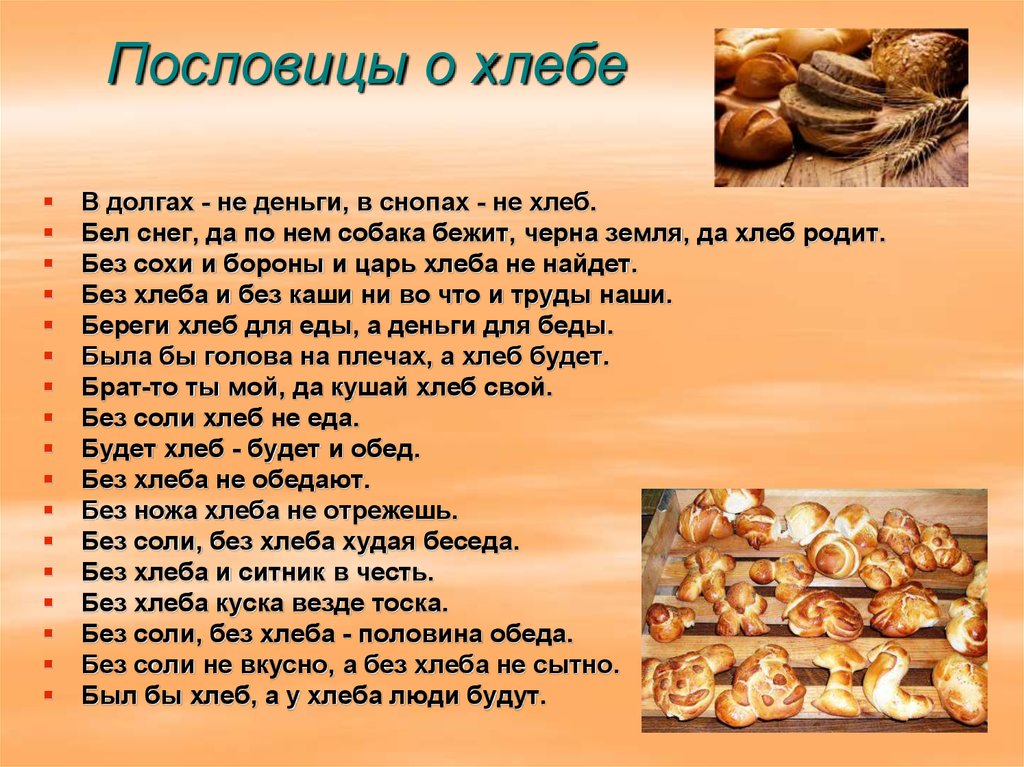